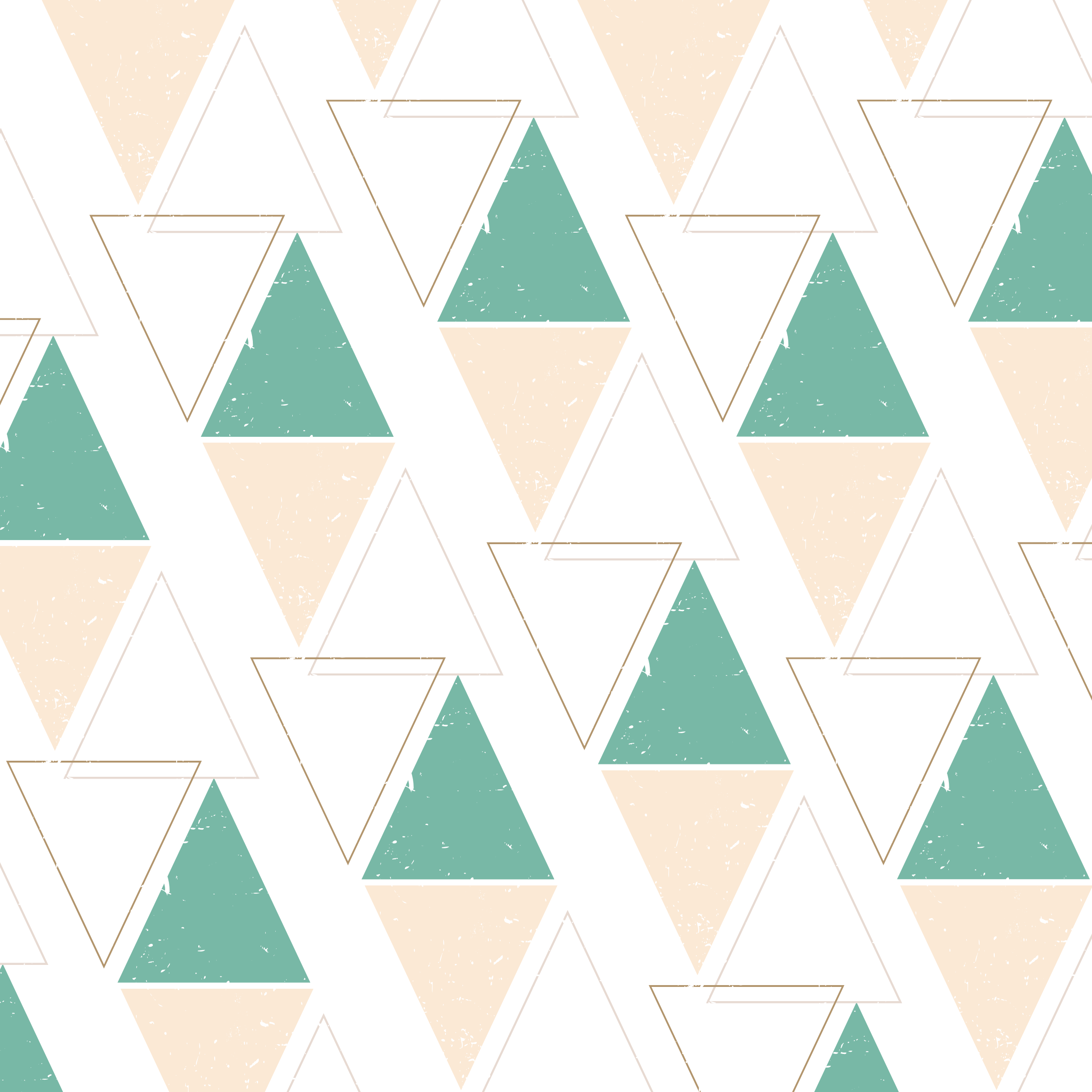 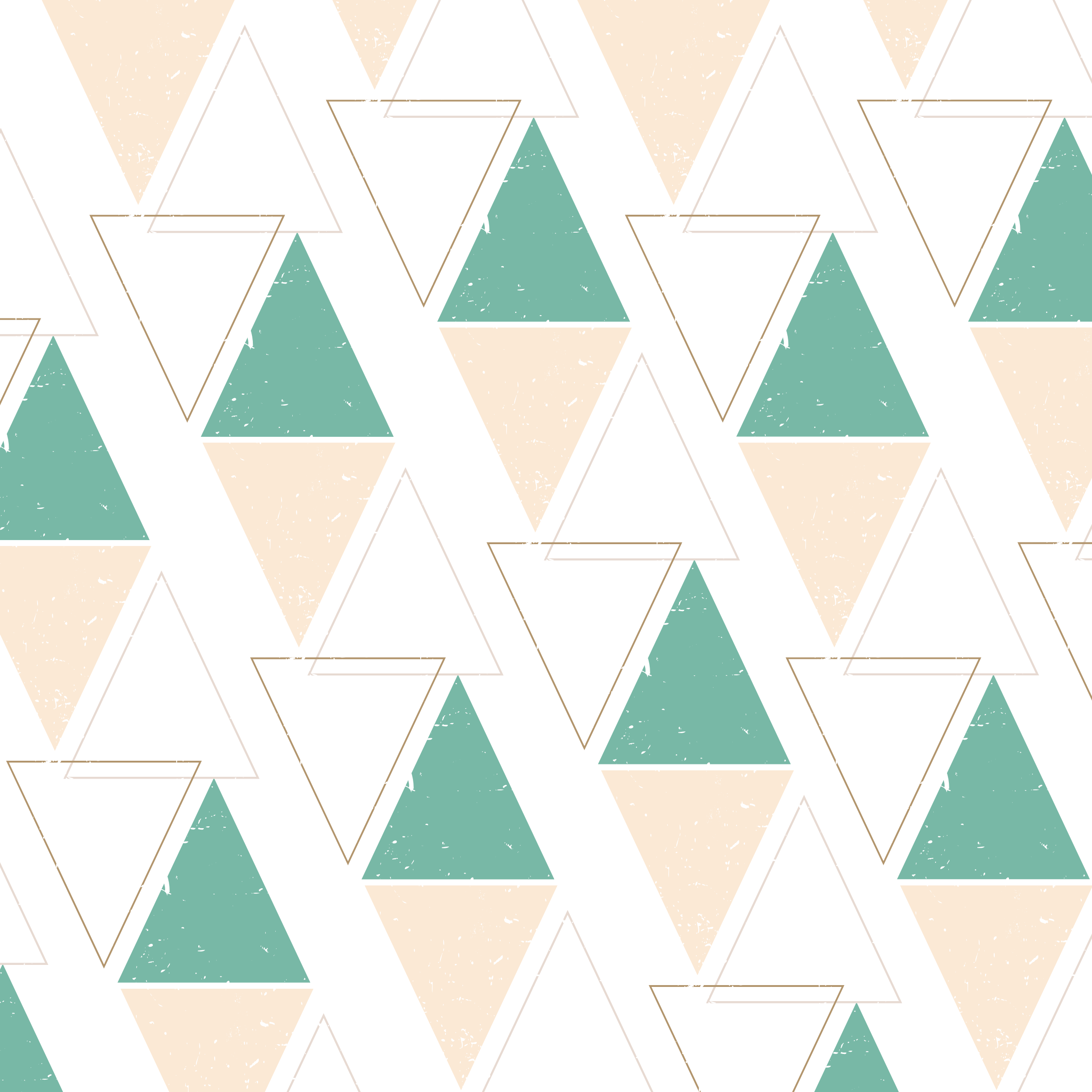 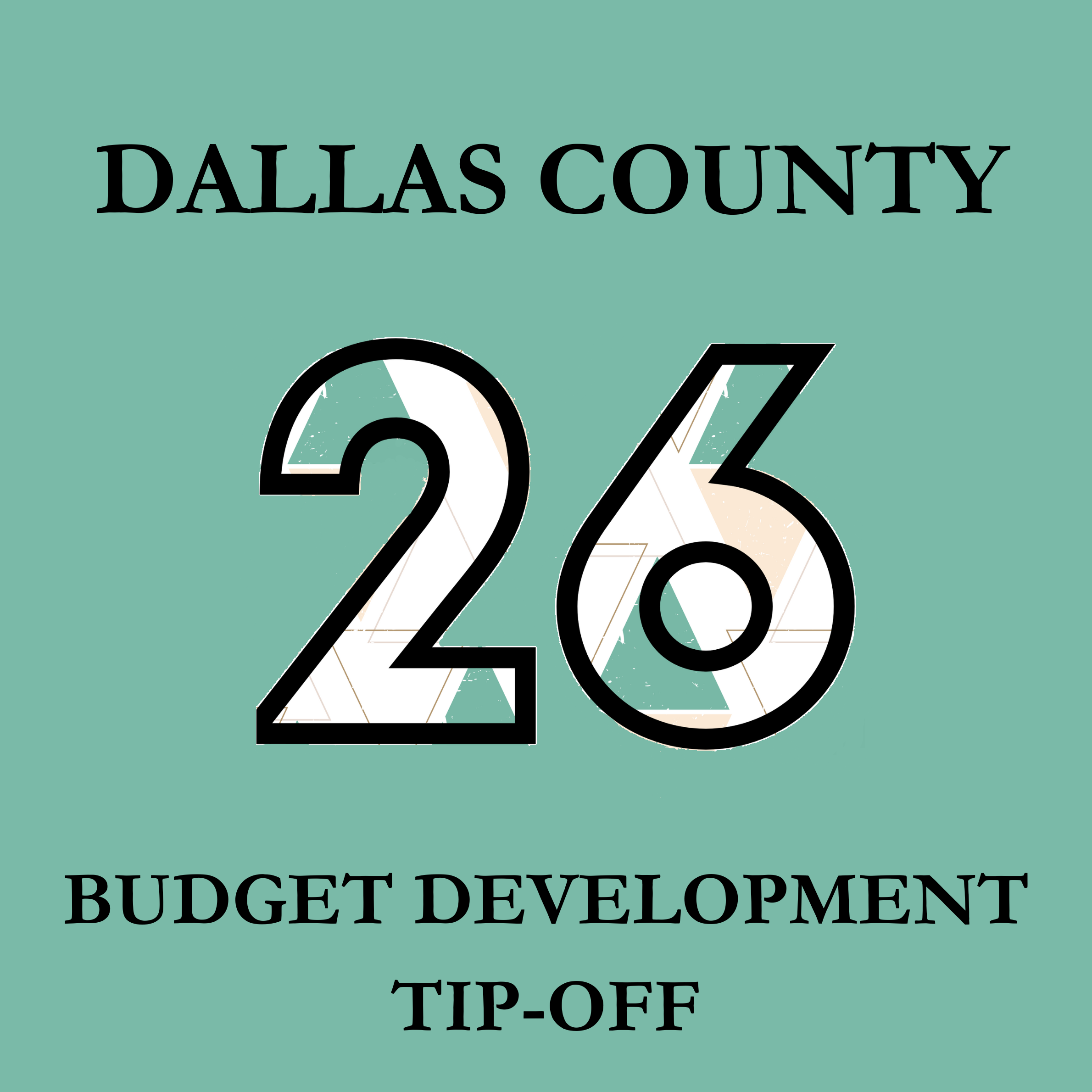 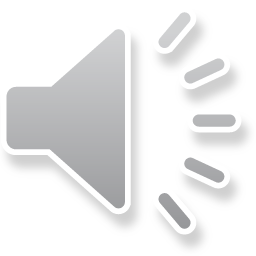 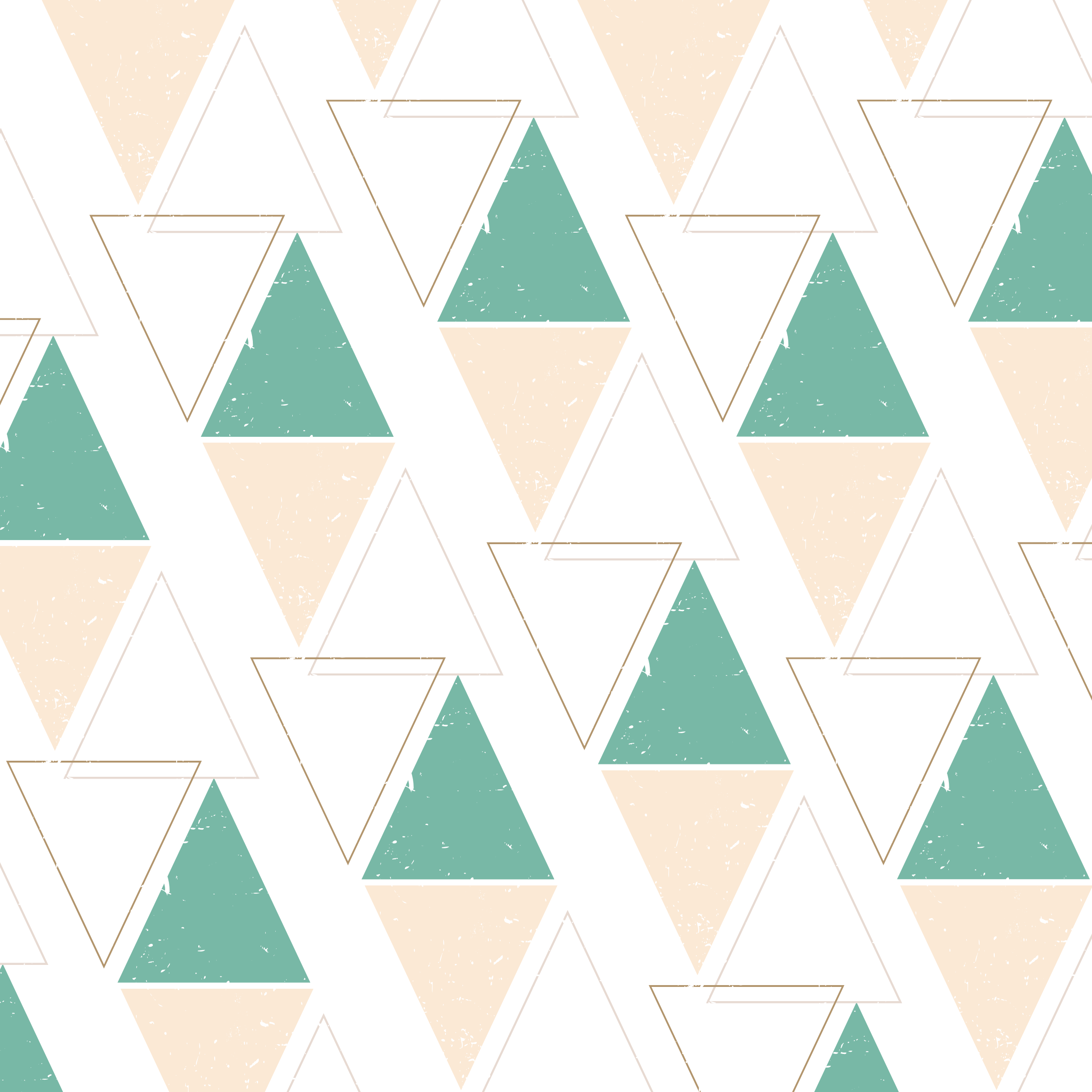 Agenda
Welcome and Introduction (5 min.)

Reflecting on FY2025 (5 min.)

Overview of Budget Priorities & Strategic Planning (15 min.)

Budget Process and Timeline (10 min.)

Departmental Expectations and Responsibilities (25 min.)

Q&A and Networking (10 min.)
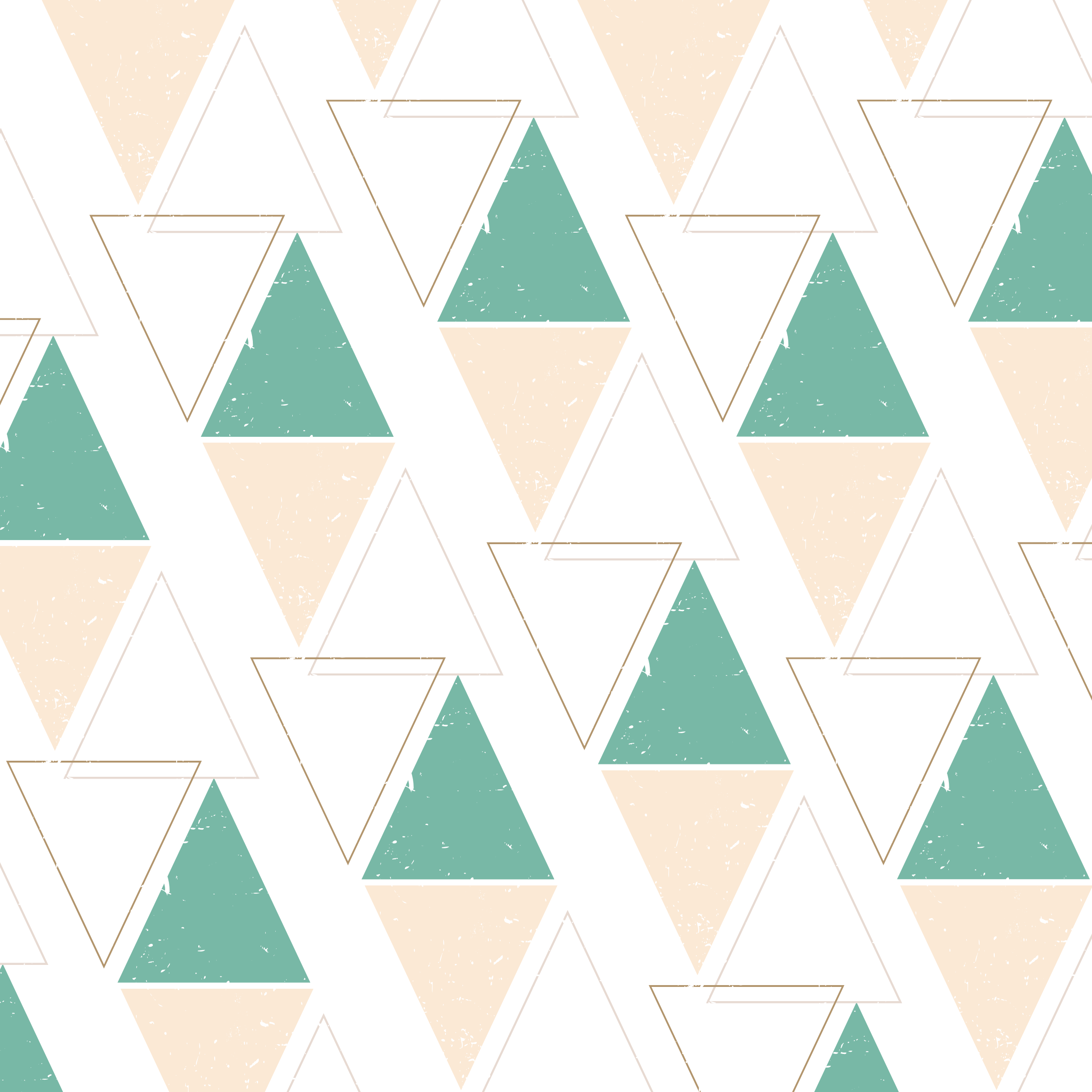 Welcome and Introduction
Welcome to the FY 2026 Budget ‘Tip-Off’!

Opening remarks by Dr. Ronica Watkins, Budget Officer
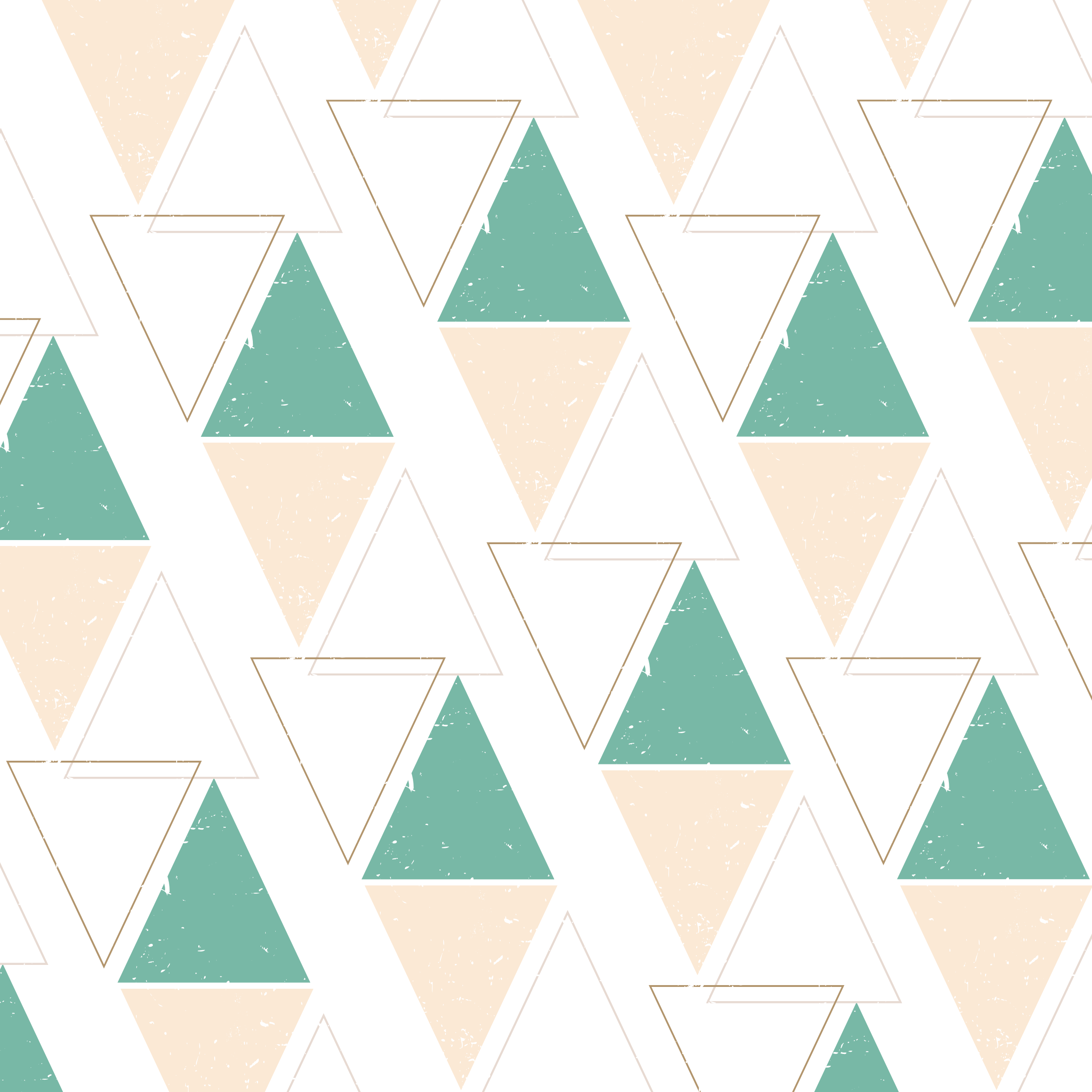 Reflecting on FY2025
98 ARPA positions absorbed into General Fund ($10.4 million annual cost)

35 New Positions Added

Ongoing funding of unbudgeted/unplanned items
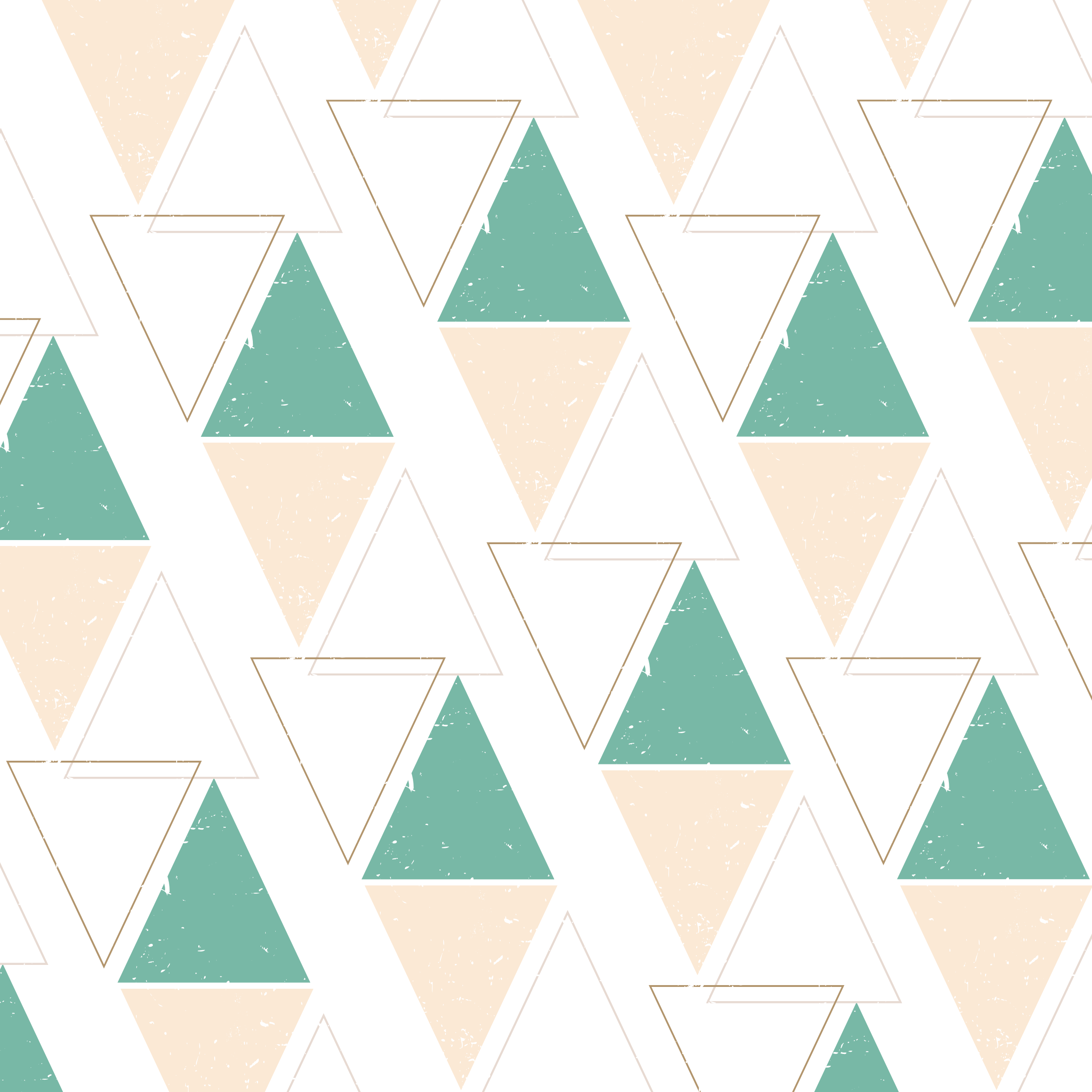 Overview of Budget Priorities
Stabilize the County’s financial standing

Enhance operational efficiency

Work within current financial constraints
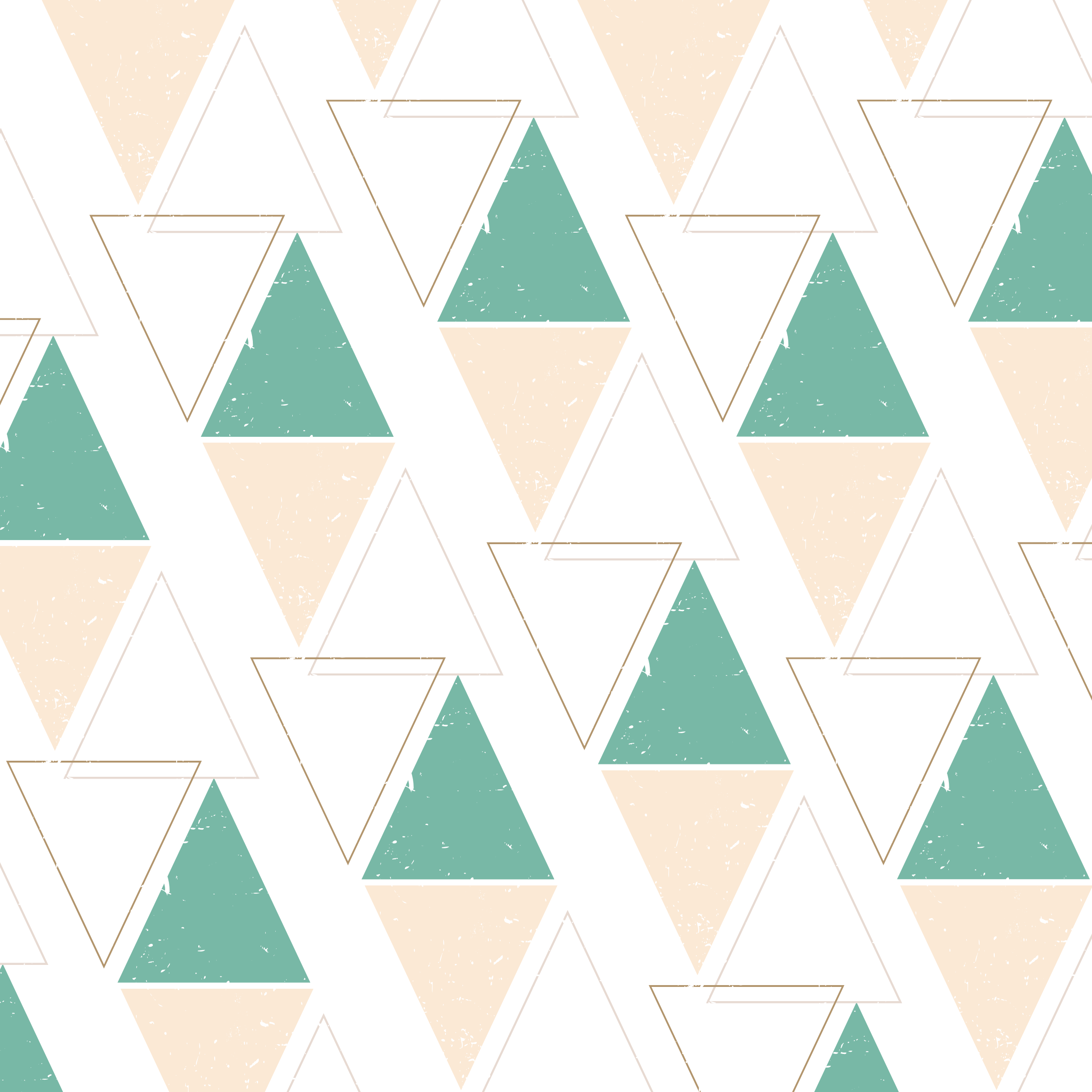 Strategic Planning & Goal Setting
Operational Efficiencies

Costs Savings in Procurement

Optimizing of Existing Staff (Personnel & Staffing Adjustments)

Program Evaluation

Energy & Resource Management
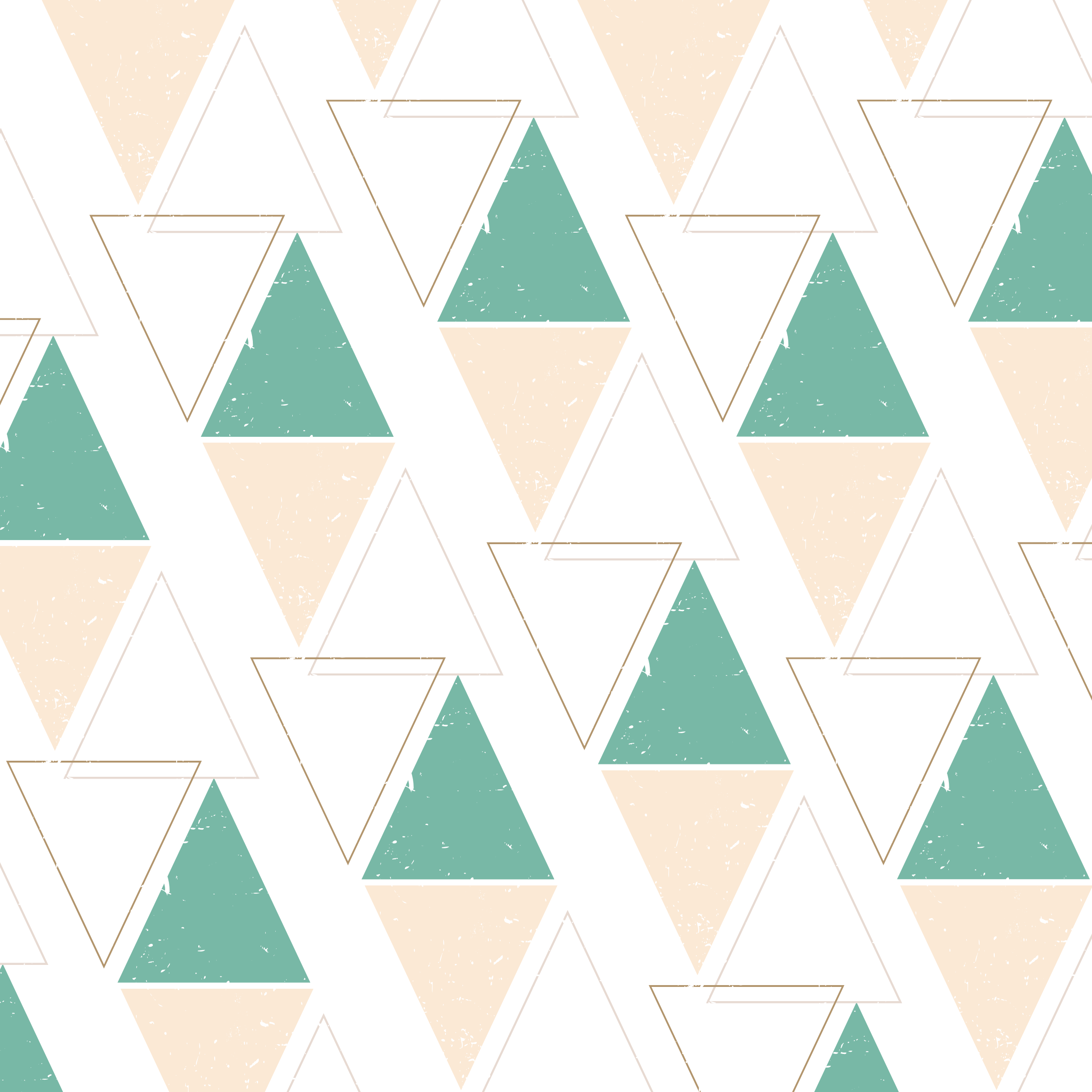 Energy & Resource Management – FY26
Essential Travel Only
Must list all FY26 anticipated travel/conferences to include in budget
No new position requests
Reclasses have to be within current budget, demonstrate workforce optimization, and show measurable savings (10-20%)
Replacement Equipment requests only
Requests for new equipment will only be due to legislative mandates or life/safety
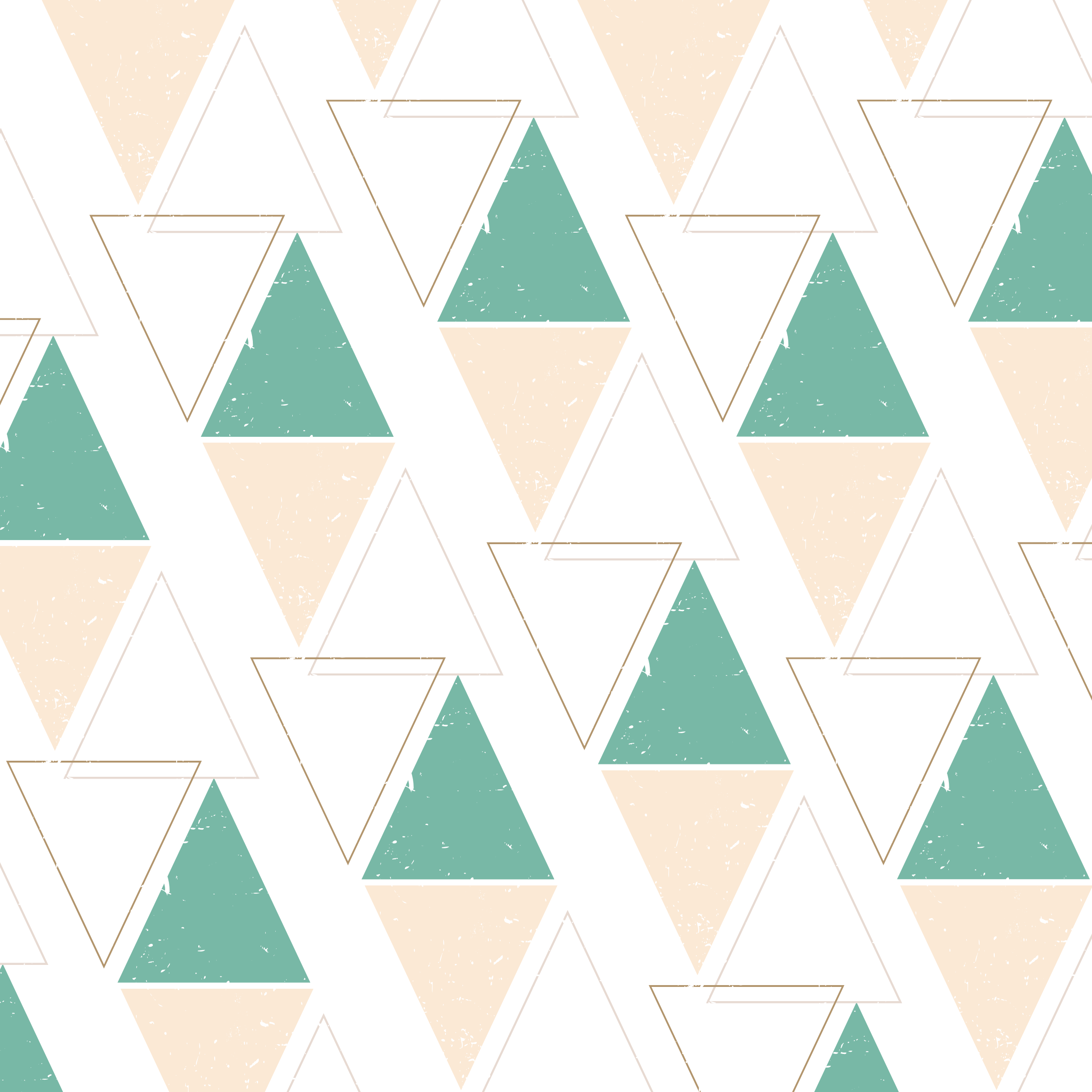 Budget Process and Timeline
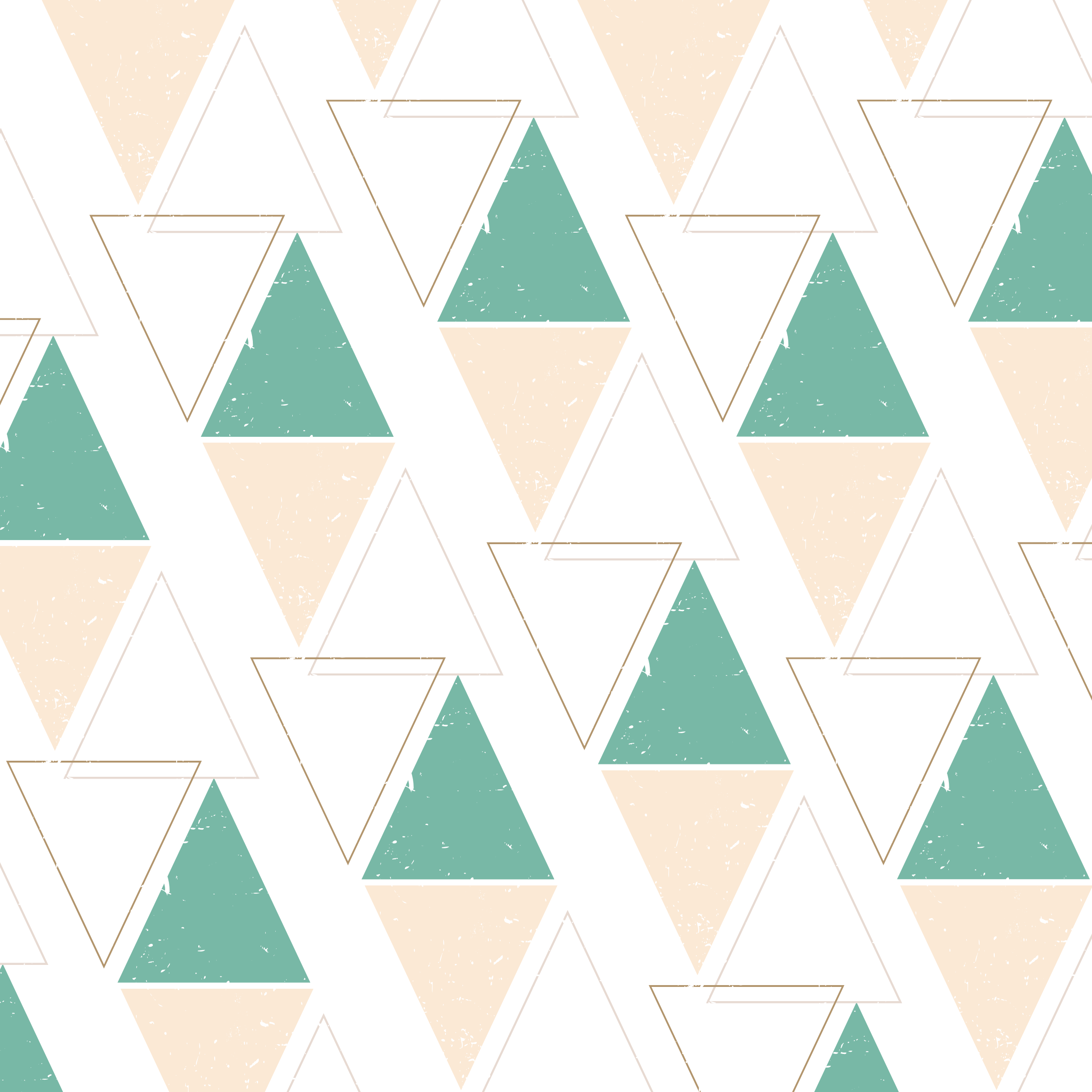 Department Responsibilities
Attend or request OpenGov Training
Complete FY26 submission by the deadline 
If requesting workforce optimization, include all relevant metrics, justification, and measurable cost savings
Provide travel planned for FY26
Plan for defunding of grants accordingly
Ask questions! Communication with your analyst is KEY!
Visit our webpage! This will be posted, along with other helpful information.
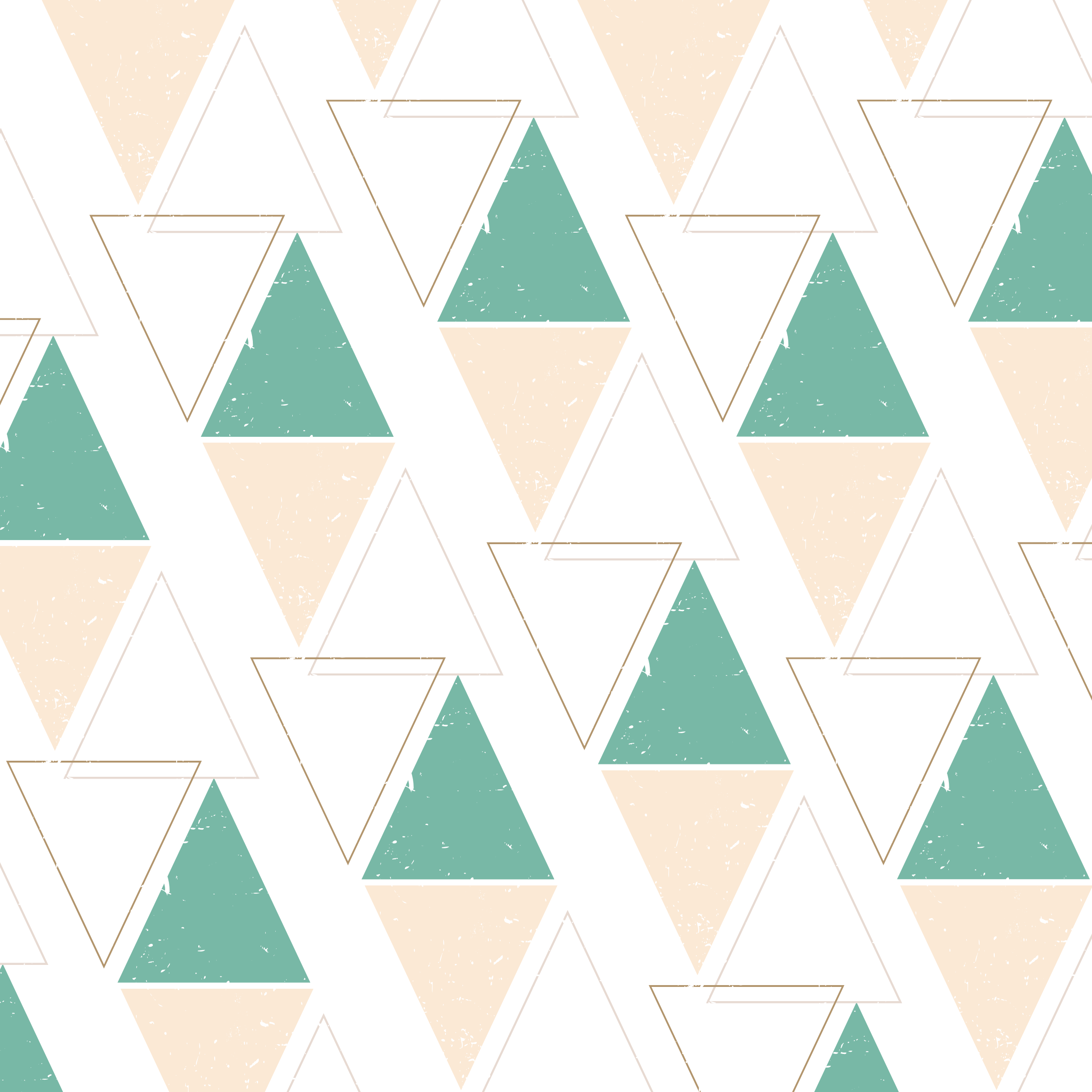 Q&A
Questions?
Let’s Connect